International Energy Outlook 2021with projections to 2050			Narrative Figures
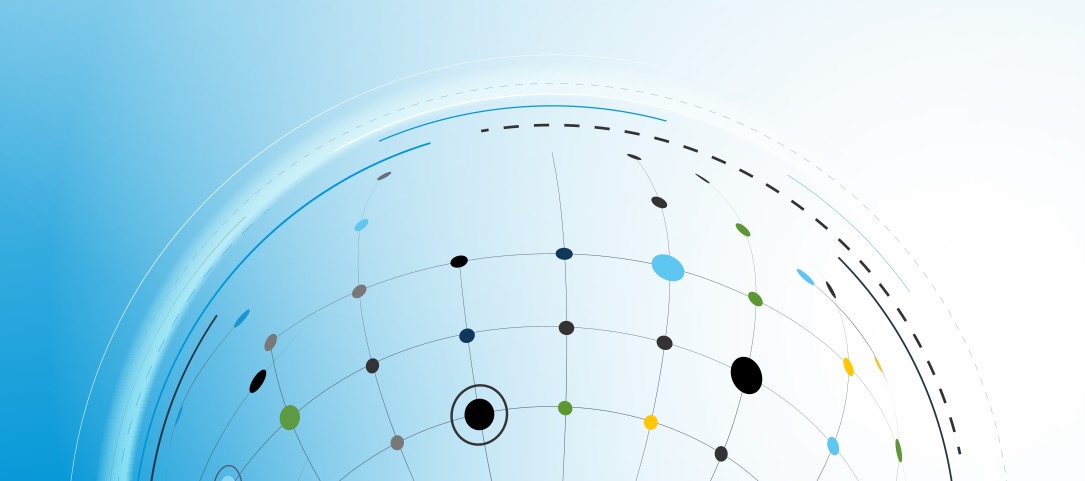 October 6, 2021
www.eia.gov/ieo
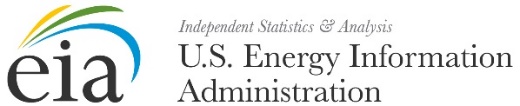 #IEO2021
You can access chart data by right-clicking the chart.
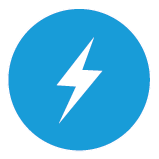 Electricity
Figure 22
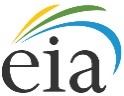 OECD electricity generation
trillion kilowatthours
Non-OECD electricity generation
trillion kilowatthours
High Economic Growth


Reference

Low
Economic Growth
history    projections
history    projections
Source:  U.S. Energy Information Administration, International Energy Outlook 2021 (IEO2021) Reference case
4
[Speaker Notes: CL 64]
Figure 23
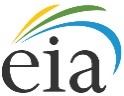 OECD electricity generation growth rate
three-year average, percentage
Non-OECD electricity generation growth rate
three-year average, percentage
history     projections
High Economic Growth
Reference
Low Economic Growth
High Economic Growth
Reference
Low Economic Growth
Source:  U.S. Energy Information Administration, International Energy Outlook 2021 (IEO2021) Reference case
5
[Speaker Notes: CL 65]
Figure 24
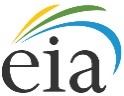 Non-OECD electricity generation change from 
2020, by type
trillion kilowatthours
OECD electricity generation change from 
2020, by type
trillion kilowatthours
non- renewables



renewables
Source:  U.S. Energy Information Administration, International Energy Outlook 2021 (IEO2021) Reference case
6
[Speaker Notes: CL 66]
Figure 25
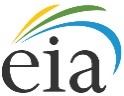 Net electricity generation by source, OECD Europe
trillion kilowatthours
Share of net electricity generation, OECD Europe
percentage
other

solar



wind



hydroelectric

nuclear

natural gas

coal
history    projections
Source:  U.S. Energy Information Administration, International Energy Outlook 2021 (IEO2021) Reference case
7
[Speaker Notes: CL 74]
Figure 26
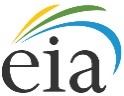 Installed electric generating capacity, India
gigawatts
Installed electric generating capacity, Canada
gigawatts
Source:  U.S. Energy Information Administration, International Energy Outlook 2021 (IEO2021) Reference case
8
[Speaker Notes: CL 100]
Figure 27
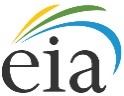 World net electricity generation by source
trillion kilowatthours
World net electricity generation by source
trillion kilowatthours
history	 projections
history    projections
solar


coal
natural gas
wind
hydroelectric


nuclear


other
Source:  U.S. Energy Information Administration, International Energy Outlook 2021 (IEO2021) Reference case
9
[Speaker Notes: CL 60]
Figure 28
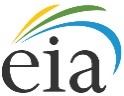 Net electricity generation by source, Other non-OECD Asia
trillion kilowatthours
Share of net electricity generation, Other non-OECD Asia
percentage
other

solar

wind

hydroelectric
nuclear
natural gas


coal
history    projections
Source:  U.S. Energy Information Administration, International Energy Outlook 2021 (IEO2021) Reference case
10
[Speaker Notes: CL 79]
Figure 29
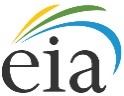 Net electricity generation by source, India
trillion kilowatthours
Share of net electricity generation, India
percentage
other


solar




wind

hydroelectric
nuclear
natural gas
coal
history    projections
Source:  U.S. Energy Information Administration, International Energy Outlook 2021 (IEO2021) Reference case
11
[Speaker Notes: CL 77]
Figure 30
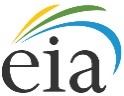 World carbon dioxide emissions
billion metric tons
Electricity carbon dioxide emissions
billion metric tons
Source:  U.S. Energy Information Administration, International Energy Outlook 2021 (IEO2021) Reference case
12
[Speaker Notes: Left:  CL 144
Right: CL 145]
Figure 31
Electricity carbon dioxide emissions intensity
million metric tons CO2 per billion kilowatthour
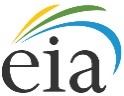 Source:  U.S. Energy Information Administration, International Energy Outlook 2021 (IEO2021) Reference case
13
[Speaker Notes: CL 146]